Cytotoxicity Testing of Solid BAM & BAM+TiB2 For Load Bearing ImplantsJordyn Surber, University of Wyoming
Faculty Advisors: Dr. Grant Crawford; Dr. M. West  Dr. A. Boysen
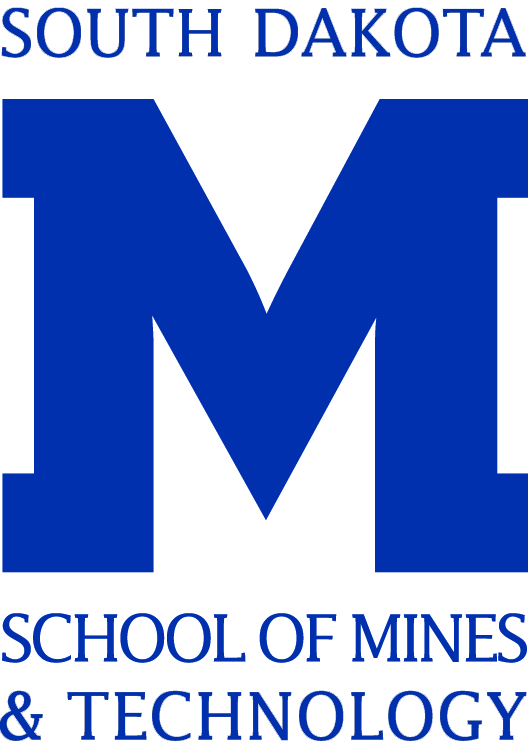 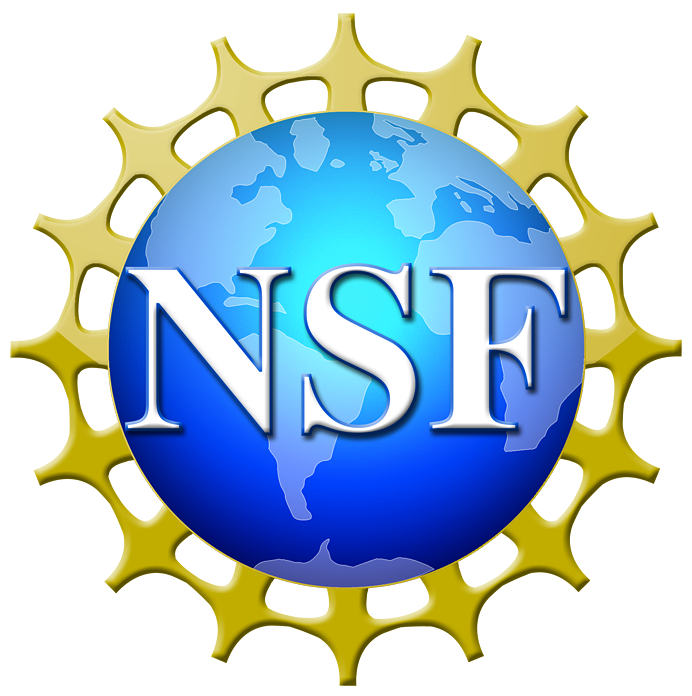 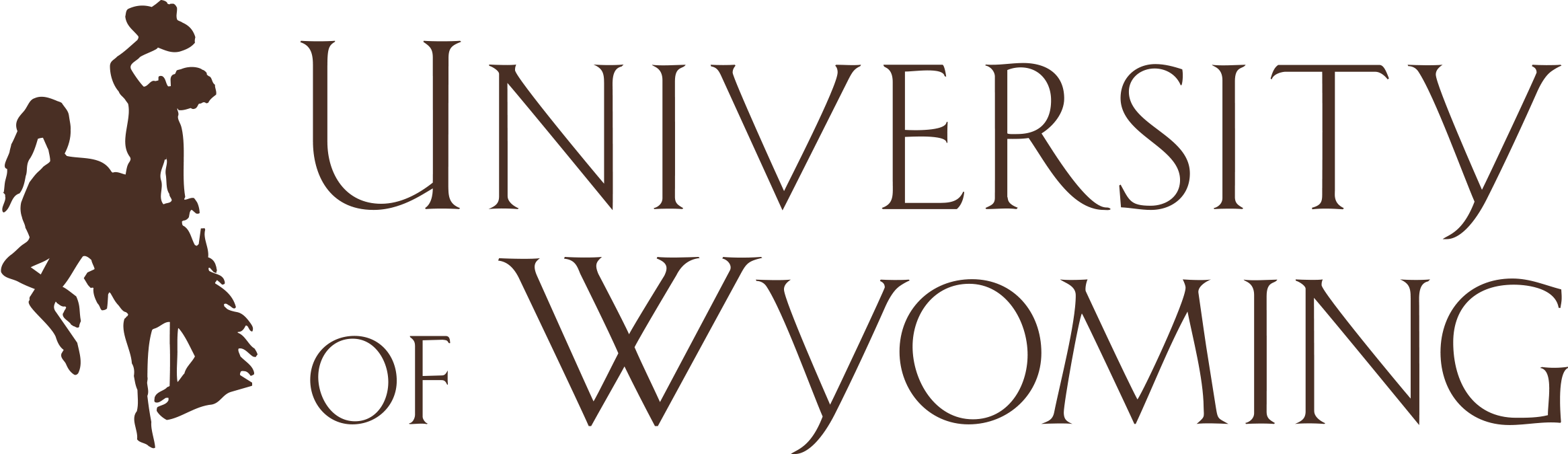 Procedure & Results
Introduction
Experimental Overview
Contact angle measurement
Cell culture -Mice osteoblasts (bone cells)
Microscope Evaluation (Optical microscopy)
Conduct MTT & Hoechst test
An increase of active lifestyles has created a demand for more efficient, longer lasting, and more cost effective load bearing implants. Load bearing implants currently have a lifetime of 10-15 years and the cost of replacement is expensive. Researchers are looking for a biocompatible, cheap, smooth, and durable material to coat the implants. An implant coating would increase the longevity and lifetime while decreasing the demand for costly replacement surgeries.
Introduction to BAM
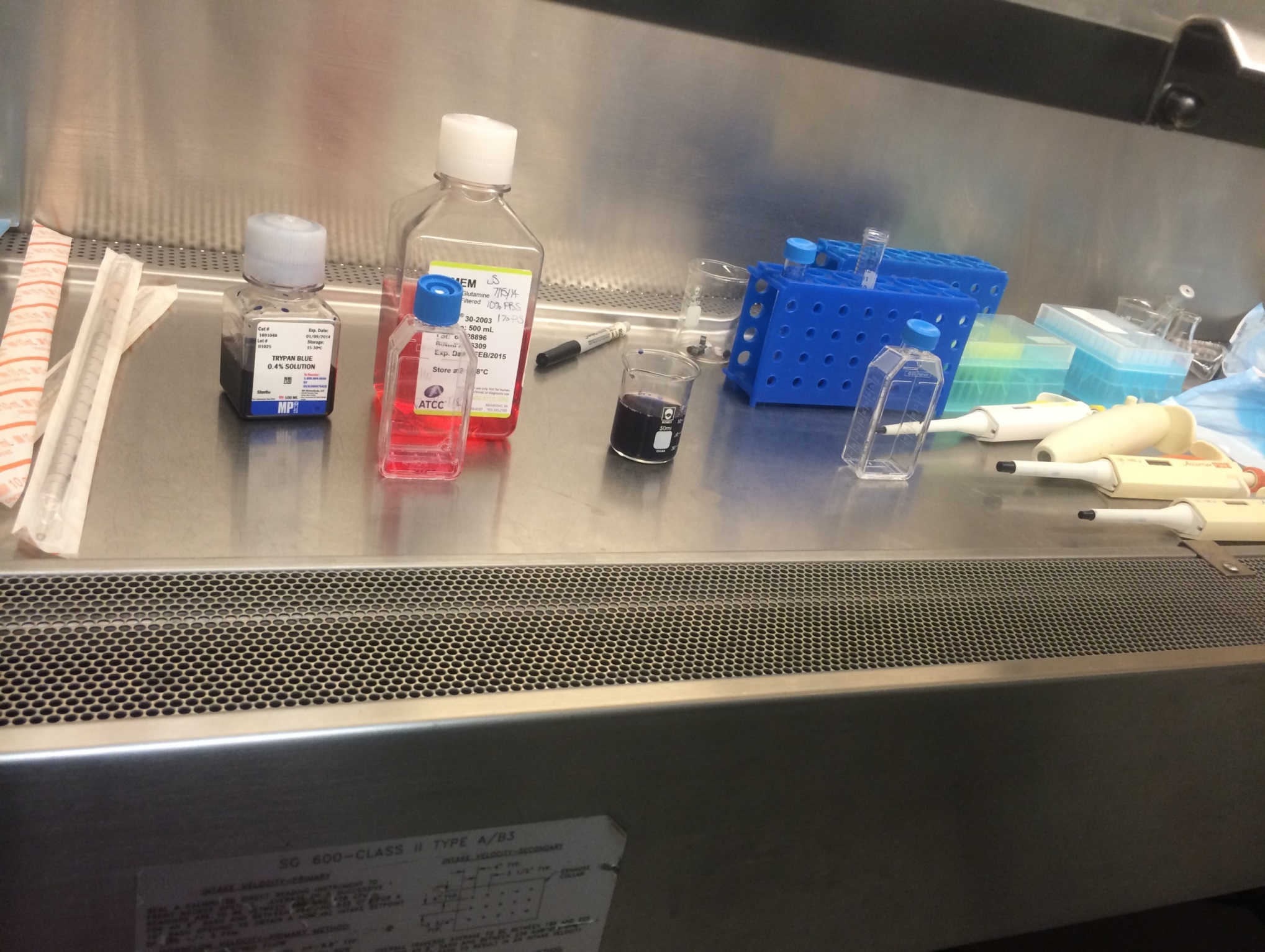 200 µm
Hoechst                            MTT
Direct    contact test
Cell culturing
Nationally  accepted
Samples are added to cells
Optical microscopy
Absorbance reading
Micro plate  reader
Cells are added to sample
Fluorescent imaging
Visual cell count
Figure 4 : Set up under the hood vent in the lab following cell counting procedures.
Introduction to BAM
Figure 3: General cell culturing procedure
Developed by Ames National Laboratory
Very low coefficient of friction~0.02
Extremely high hardness 32-35 GPa hardness, 35-46 GPa when combined with TiB2  
3rd strongest material behind industrial diamonds & cubic boron nitride (BN)
Density lower than Steel 
Cheap to manufacture
Optical Microscopy
Figure 2: Venn diagram of Hoechst vs. MTT testing
MTT Absorbance Test
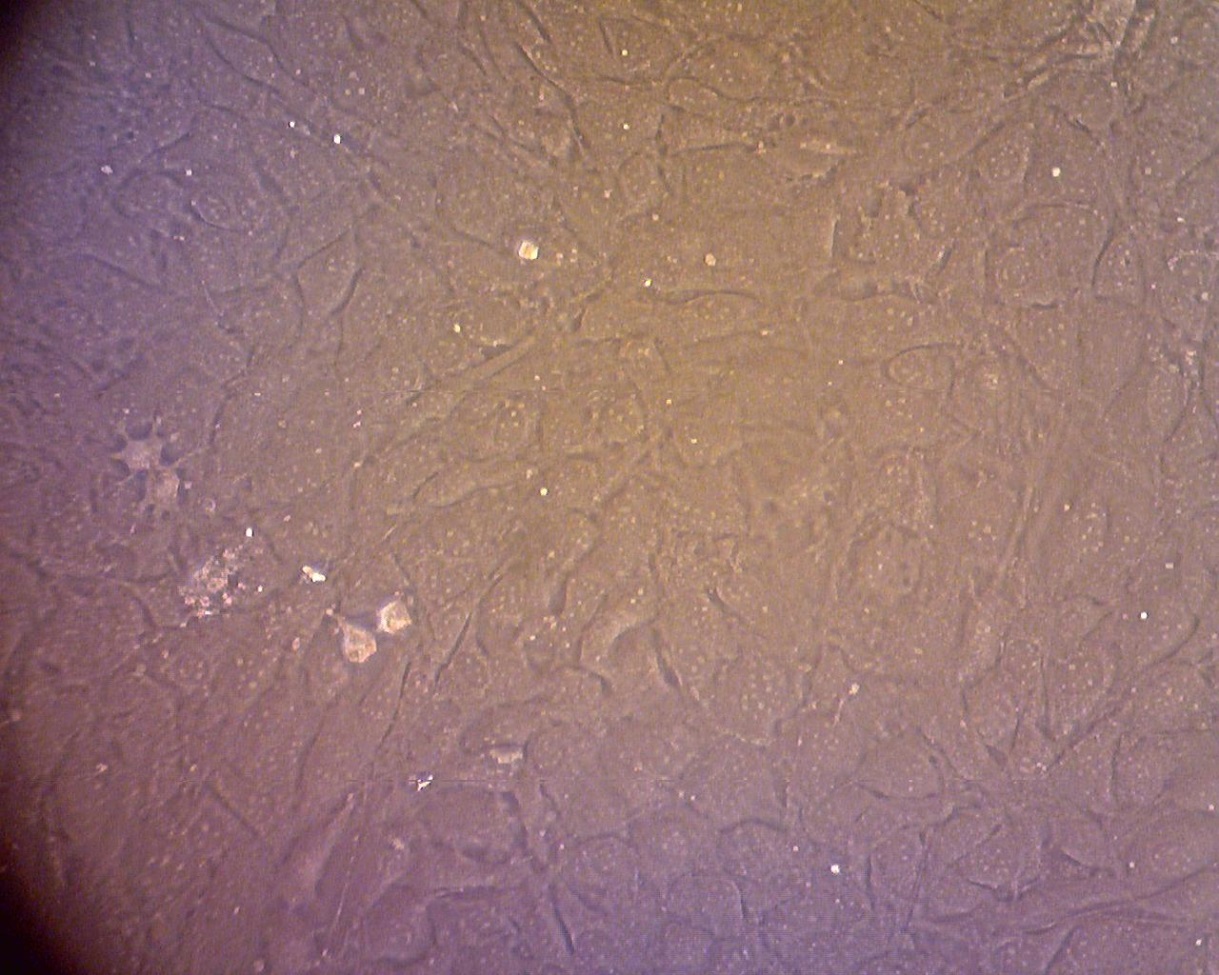 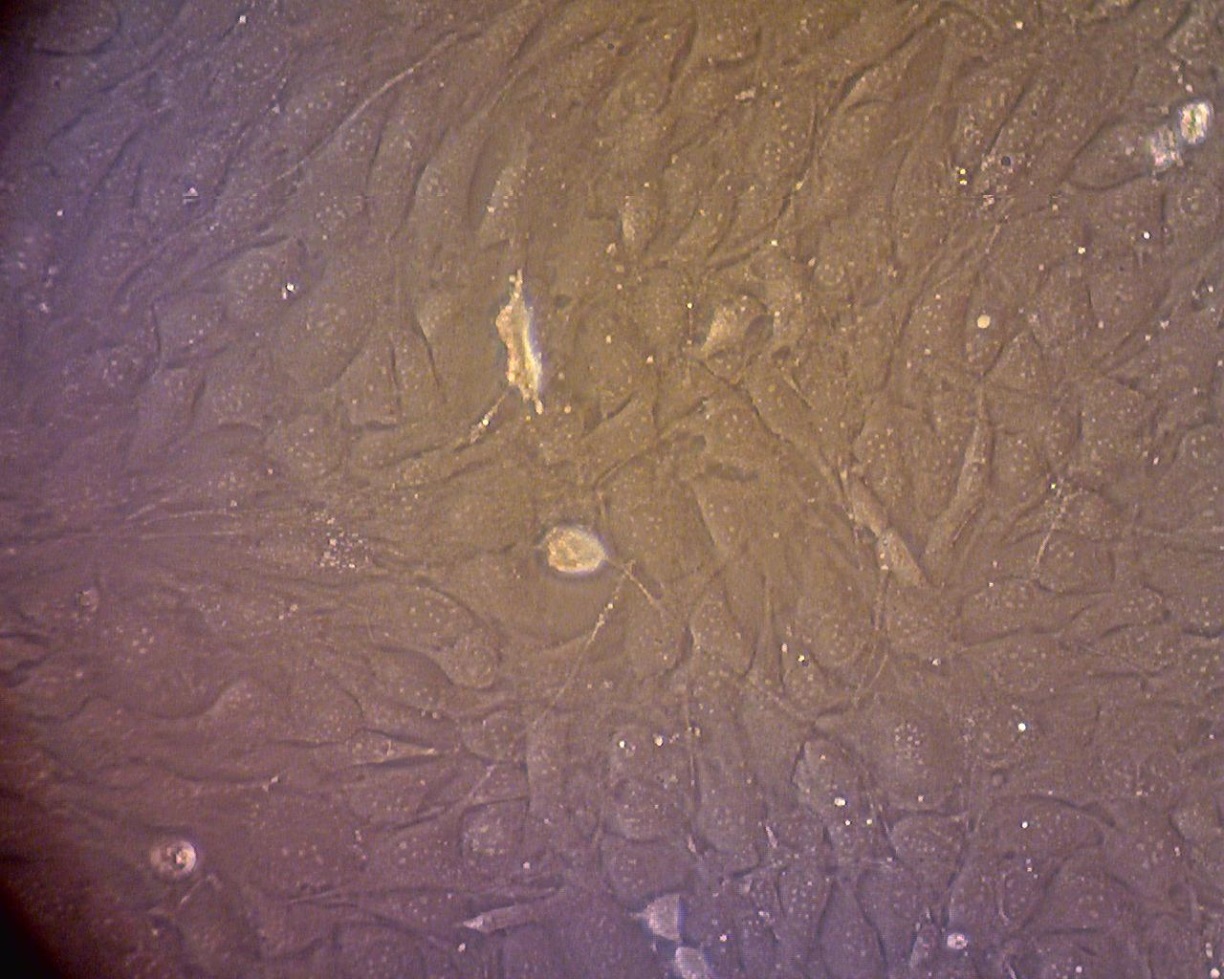 (7a)
(7b)
Figure 7a: BAM+TiB2 Figure 7b:  BAM
Figure 7c: Alumina Figure 7d: SDS

Cells in BAM+TiB2, BAM, and Alumina wells were alive and healthy throughout the well, including areas in close proximity to the solid samples. No signs of cytotoxic response are present.

The positive control solution killed nearly all of the cells, showing an obvious cytotoxic response to the SDS powder.
200 µm
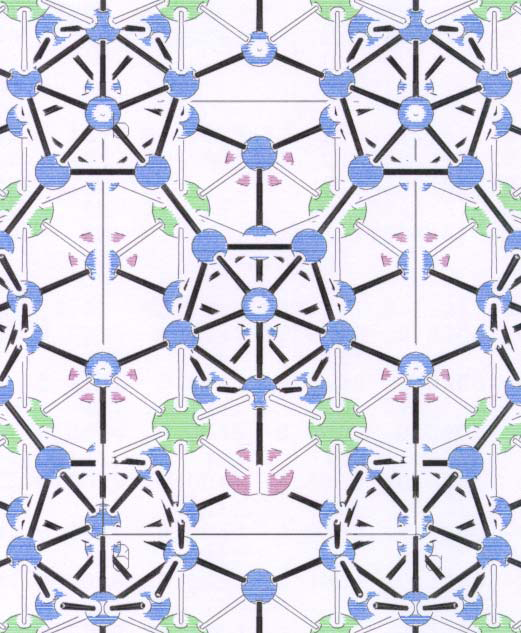 200 µm
200 µm
Aluminum

Magnesium
Boride
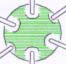 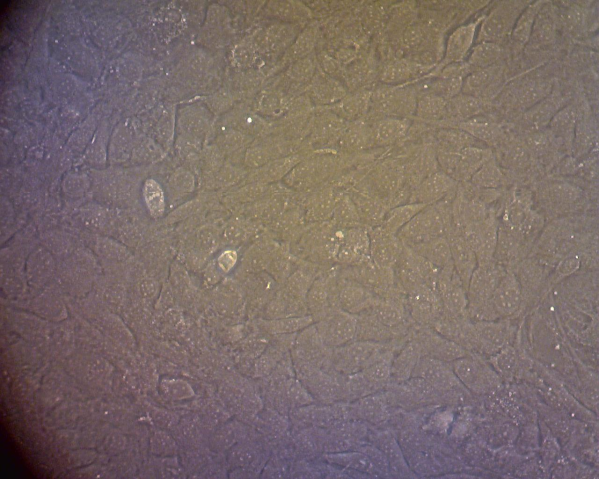 (7c)
(7d)
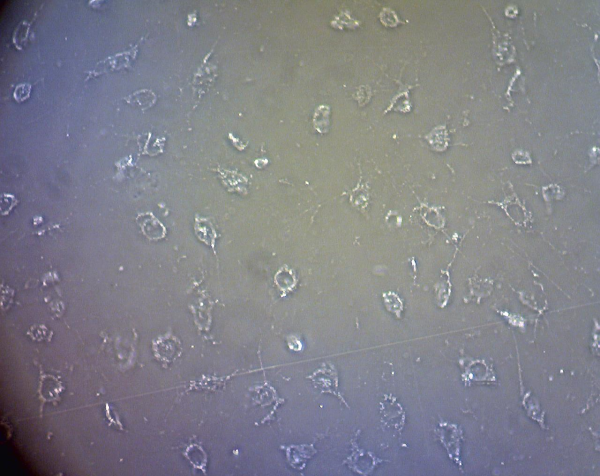 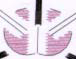 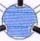 200 µm
200 µm
Hoechst, Fluorescent Imaging
Figure 8: Solid BAM during 48 hour Hoechst test.Figure 9: Ceramic Alumina (negative control) during 48 hour Hoechst test.
Figure 10: Solid BAM+TiB2 during 48 hour Hoechst test
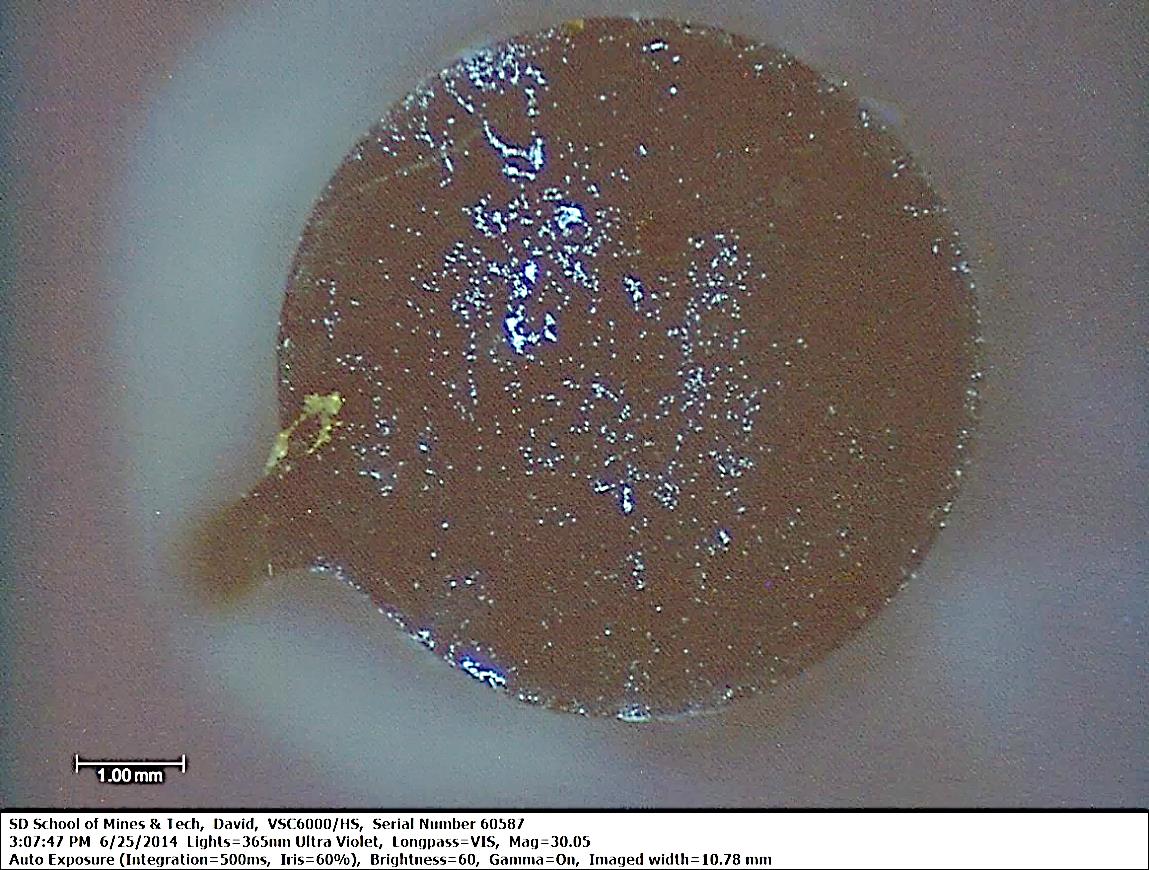 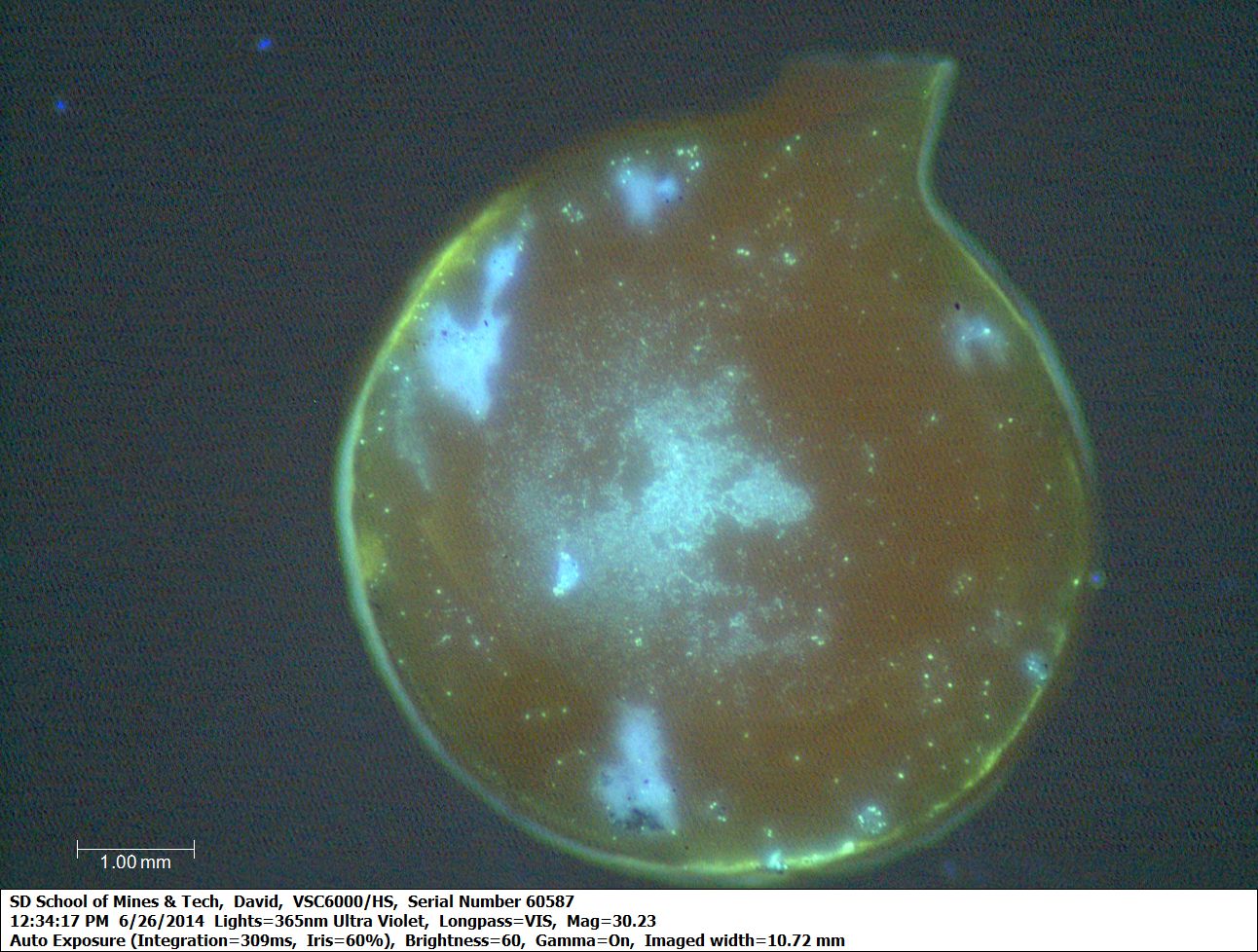 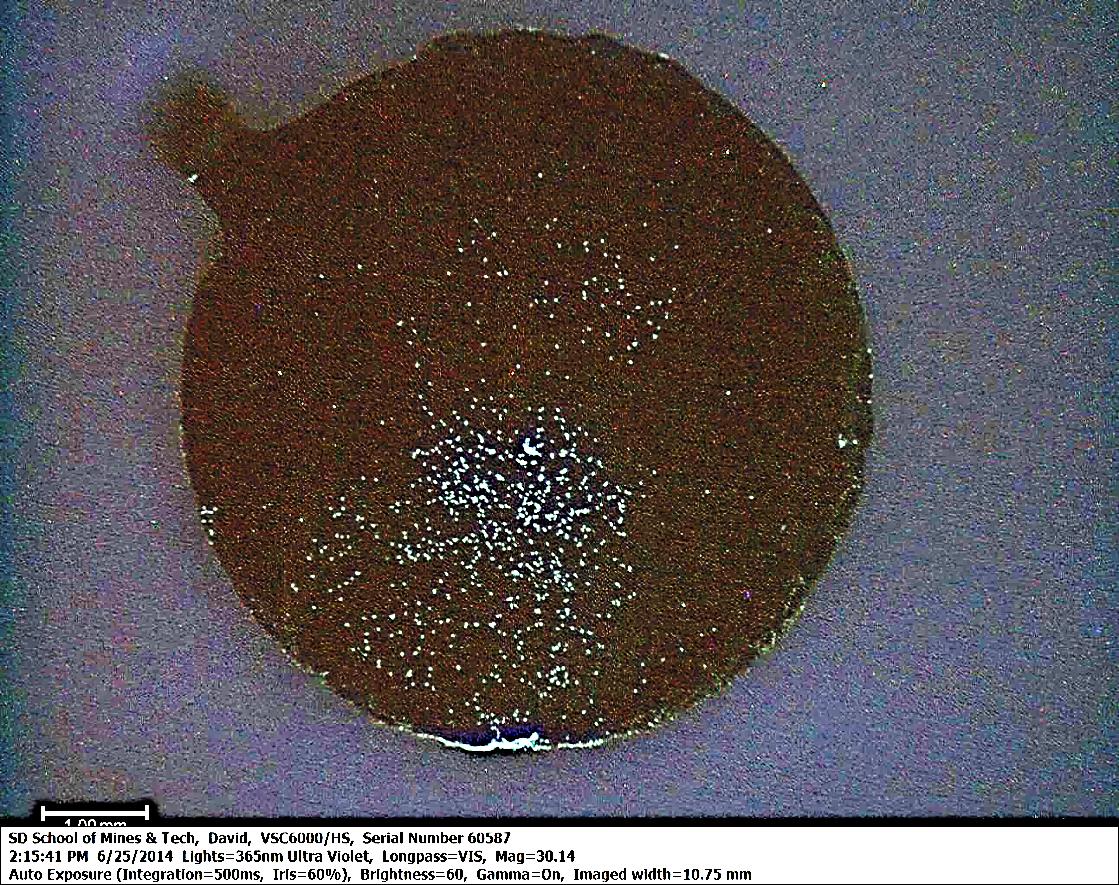 Figure 1: Crystal structure of AlMgB14 projection on the ab plane. Image from http://wiredspace.wits.ac.za/bitstream/handle/10539/167/02chapter2.pdf?sequence=3
Figures 5 and 6 show absorbance readings taken from the 1st of the MTT tests. Generally, an absorbance over 0.3 is accepted as biocompatible. Tests were ran with triplicates.
Conclusion
Figure 10
Figure 9
Figure 8
Figures 10-12: Neon specks represent live cells living on the samples.
Both the Hoechst and the MTT tests showed cells living on and around both of the BAM samples. This leads us to believe that BAM does not exhibit a cytotoxic response and may be a suitable candidate for medical implant coating applications.
Future Work
Acknowledgements: 
This work was made possible by the National Science Foundation REU Back to the Future Site. A special thank you to Dr. Grant Crawford and Dr. Michael West for all of their guidance throughout this research, and Dr. Alfred Boysen for his help  in putting all of  my research together. Also, a special thank you to Matthew Little for his help with cell culturing and in vitro testing.
Tests on different cell types, i.e. tissue cells or human osteoblasts
BAM coating of different implant types
Wear analysis of BAM coatings
Long term MTT testing (30-60 days)